Materia allo stato aeriforme :

molecole separate da distanze molto più grandi 
(decine di Ǻ) di quelle  esistenti nei solidi e nei liquidi;  
- molecole in continuo movimento disordinato;
 non possiede volume e forma propri;
 totalmente miscibile in tutte le proporzioni;
tendono ad espandersi se riscaldati e a contrarsi se raffreddati.

Grandezze macroscopiche che definiscono una sostanza allo stato aeriforme:

	-TEMPERATURA
	-PRESSIONE
	-VOLUME
GAS PERFETTO (IDEALE) 

[Sistema ideale : rappresenta un caso limite da cui dedurre leggi limite (utili approssimazioni delle leggi più complesse valide per i sistemi reali)]

costituito da molecole (o atomi) con volume di ingombro nullo,
che non esercitano tra loro alcuna azione attrattiva o repulsiva a distanza,
che si comportano da sfere elastiche negli urti reciproci e con le pareti del recipiente.

A bassa pressione ed alta temperatura i gas reali hanno un comportamento analogo a quello dei gas ideali.
In tali condizioni sono state dedotte le leggi dei gas ideali,
che legano tra loro VOLUME, TEMPERATURA e PRESSIONE.
Stopcock
Closed
Pure
O2
Pure
N2
(a)
Se nessuna reazione interviene tra i gas, due o più gas diversi tendono a mescolarsi tra loro per formare una miscela omogenea, da cui non si separano più in modo spontaneo.
Stopcock
Open
50% O2
50% N2
Throughout
(b)
ARIA:   miscela di gas con composizione in volume ca:

		N2                                                       78%
		O2                                                       21%
		altri gas 
		(Ar, Ne, He, Kr, Xe, CO2, H2, H2O)    1%

L’atmosfera si estende sopra la Terra per oltre1000 Km, esercitando una forza per unità di superficie detta pressione atmosferica.
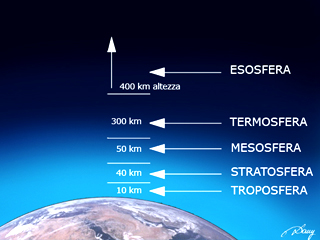 PRESSIONE
la forza che qualsiasi corpo esercita sull’unità di superficie è detta pressione. 

SI                    Pascal (Pa)  =    N/m2

Un gas esercita la pressione standard di 1 atmosfera (1 atm= 101325 Pa) quando è in grado di bilanciare la pressione esercitata da una colonna di mercurio alta 760 mm, a 0°C e a livello del mare.

                 760 mm Hg = 760 Torr = 1 atm
Gas raccolto
Condotto pneumatico
Miscele di reazione che
produce il gas
Pressione
sistema
vuoto
h2
1 atmosfera = pressione 
esercitata da una colonna 
di Hg alta 760 mm
Pressione
nota
Dh
h mm
Pressione
atmosferica
h1
Gas a 
pressione nota
Superficie del
mercurio
Mercurio
grandezza				   processo

P = costante		           isobaro
T = costante                          isotermo
V = costante			  isocoro
Legge di Boyle
   processo isotermo
P1V1 = P2V2
PV = k    (a T = cost)
Volume
raddoppiando P, 
V si dimezza
V1
V2
Pressione
P1
P2
Legge di Boyle
V (litri)
V = k
       P
pendenza = k
0.5
1.0
1.5
1/P (atm-1)
Legge di
Charles
e Gay
Lussac
processo
isobaro
x
x
x
x
P
V
= K
= K
P =
cost
.
V =
cost
.
T
T
processo
isocoro
Legge di J. A. Charles (1746-1823):
il volume di una certa quantità di gas, mantenuta a P = costante, varia linearmente con la temperatura.
Vt = V0 (1  +    t     ) = V0 ×   T
                    273.16                273.16
     V1  = T1 
     V2        T2
(T=273.16 + t)
V
o P
2
2
D
V
D
P
V
o P
1
1
D
T
Pressione
Volume o
T
T
1
2
-
273
-
200
-
100
0
100
t = °C
V-273 °C = V0 (1 - 273 ) = 0
                           273
A t = -273.16°C   a questa temperatura il volume 
                          di qualsiasi  gas dovrebbe annullarsi
(zero assoluto)
       Scala assoluta di temperatura (scala Kelvin)
		T (K) = t (°C) + 273.16

   a T = 0°K ,   t(°C) = -273 °C
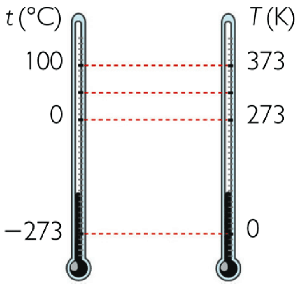 V=costante (isocora)
PT = P0 × T / 273.16
La pressione di un gas a volume costante è direttamente proporzionale alla T assoluta e si annulla allo zero assoluto (previsione teorica).
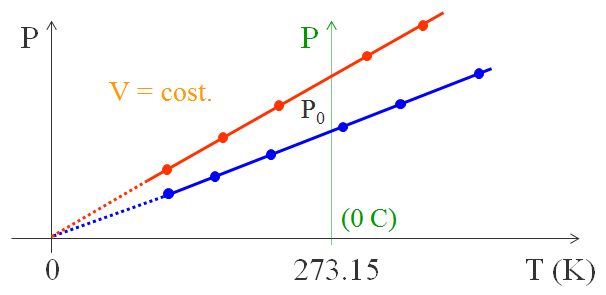 Principio di Avogadro (1811)

volumi uguali di qualsiasi gas, nelle stesse condizioni di temperatura 
e pressione, contengono lo stesso numero di molecole.

Gas A                                                                      Gas B
(V1, P1, T1)                                                              (V1, P1, T1) 
mA = nA PMA                                                             mB = nB PMB
         
	secondo  Avogadro           nA = nB
          
	quindi		mA/mB = PMA / PMB
Per la proprietà transitiva dell’uguaglianza :

Poichè 1 mole di qualsiasi gas contiene sempre lo stesso numero fisso di molecole (N = 6.023 1023)                   allora

il volume di una mole nelle condizioni di T e P deve essere lo stesso per qualsiasi gas.

a condizioni normali   [ P=1atm; T=0°C (273 °K) ]
n = 1 mole     OCCUPA    
V = 22.41 litri (volume molare standard)
a c. n. (P0=1 atm, T0= 273,16°K)
V0= n Vm

V0 P0 /T0  = R
R = P × V = 1 atm × 22.4 L  =  0.0821 atm × L    
         n × T     1 mol × 273 K                   mol × K 

R  = 101325 Pa × 22.4 × 10-3 m3 =   8.3145    Joule 
               1 mol × 273 K                                    mol × K

R  =  1.987      cal
                    mol × K
A causa dei notevoli spazi vuoti tra le particelle di un gas  
             si può ipotizzare che in una miscela di gas diversi 
         ogni gas si comporti come se gli altri gas non fossero 
     presenti (purchè non avvengano reazioni chimiche tra loro).
LEGGE di DALTON (1807)
La pressione totale di una miscela formata da più gas è uguale alla somma delle pressioni parziali dei gas componenti.

pressione parziale : è la pressione che ogni gas componente eserciterebbe se occupasse da solo il recipiente, alla stessa temperatura.    p1=n1 RT;     p2=n2 RT
                                 V                    V
Legge di Dalton 
PTOT = p1 + p2 + p3 + …= n1 / V RT + n2 / V RT + n3 / V RT + …=
   (n1 + n2 + n3 + …) RT  
                                 V                      PTOT = NRT  
	      	  N                                                   V
 p1/P = n1 / N                        p1 = n1 × P = X1 × P
         						      N       
									  frazione molare
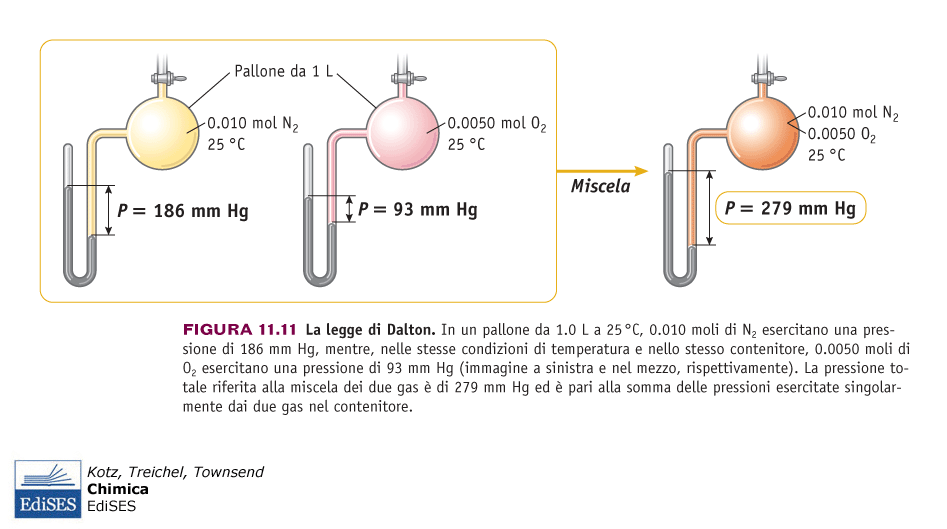 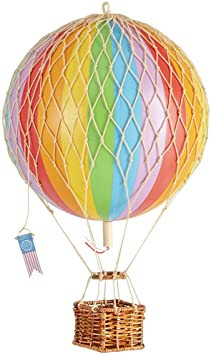 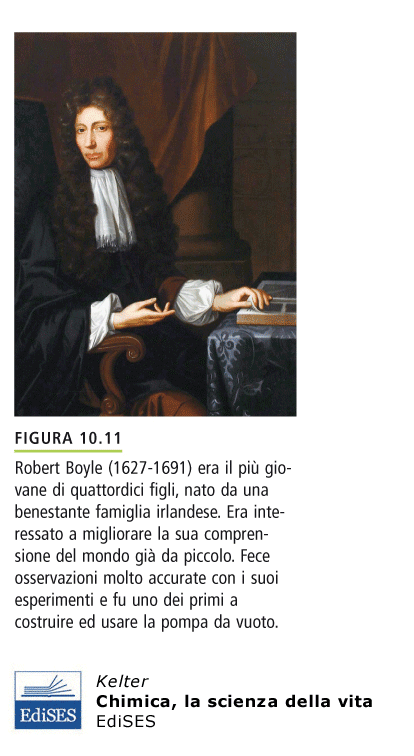 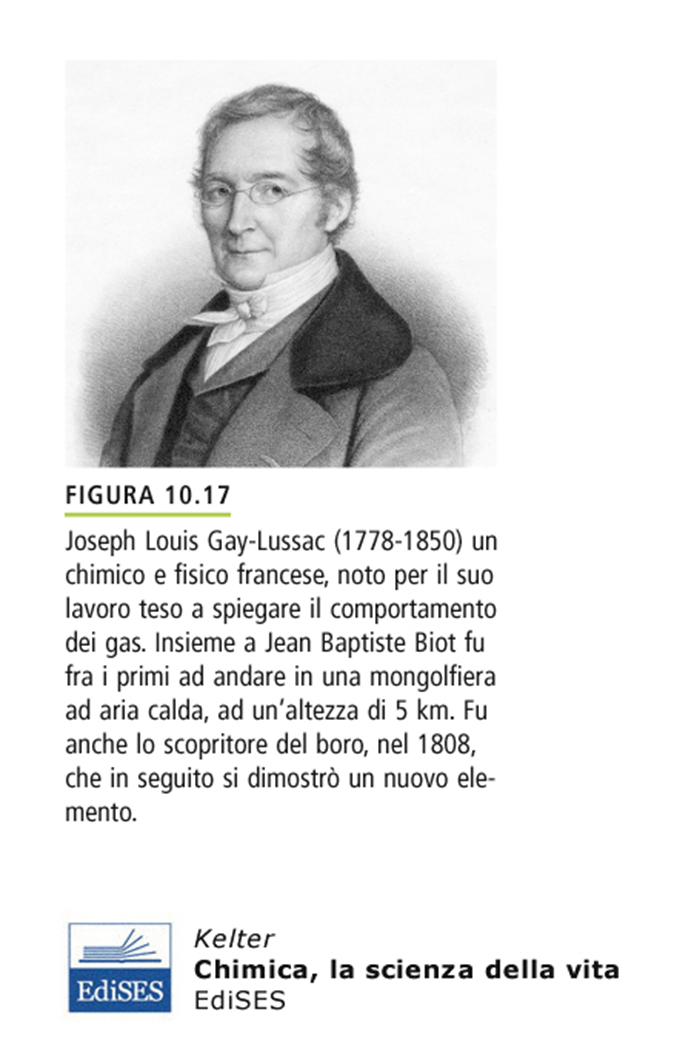 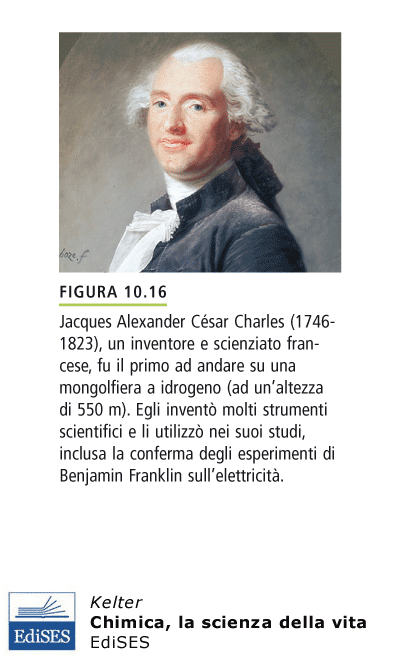 Gas Reali
Le forze intermolecolari abbassano la P, 
le dimensioni delle particelle aumentano il V
H2 possiede forze intermolecolari piccole ed il loro effetto sull’abbassamento della pressione (rispetto ad un gas ideale) è piccolo in confronto all’effetto delle dimensioni delle particelle sull’aumento del volume (che aumenta per P crescenti).
PV 
nRT
= fattore di compressibilità = 1 (gas ideali)
I gas reali si avvicinano al comportamento ideale 
                                 a bassa P e ad alta T.

Deviazioni: ad alte P non è più valida la legge di Boyle;
                    a basse T non è più valida la legge di Charles.

Cause: . le molecole non sono puntiformi;
	     . esistono forze attrattive intermolecolari efficaci a 			 breve distanza (urti non elastici).
Le forze attrattive elettrostatiche aumentano la loro influenza con la diminuzione della T.
ad alta T e bassa  P 
          ci si avvicina
alla condizione di gas ideale
2
n
n
n
Pi = cost. •	      •        =   a •
V
V
V
2
(Preale + Pi)(V - nb) = nRT;  P + a            (V - nb) = nRT
n
V
Pi = cost.  • n. mol. superficiali • n. mol. Interne
    (diminuzione di P dovuta alle forze attrattive intermolecolari)
Volume occupato dalle molecole =  n . b
(b = covolume= volume occupato da 1 mole di gas)
Ptot     =  Preale + Pinterna
Vdisponibile = V - nb
Equazione di van der Waals (per gas reali)
Liquefazione degli aeriformi

Tutti i gas possono espandersi indefinitamente ed essere compressi.
Sottoposto ad una adeguata Pressione, un aeriforme può essere liquefatto solo se la sua temperatura è inferiore ad un determinato valore caratteristico dell’aeriforme considerato (T critica) ed indipendente dalla P.

Sopra la T critica, l’aeriforme non può essere liquefatto (qualsiasi sia la P a cui viene sottoposto).
La T critica è la massima temperatura alla quale può esistere il liquido.

	                           Aeriforme
              GAS                                                        VAPORE

si trova ad una T > Tcritica               si trova ad una T < Tcritica
I valori di T critica variano molto :
		He (-267°C)                         N2 (-147°C)
		CH4 (-83°C)                         CO2 (+31°C)
		H2O (+374°C)
L’intensità delle forze intermolecolari (dipolo-dipolo; legame H; forze di dispersione) NON DIPENDE dalla TEMPERATURA, 
DECRESCE con la distanza :
nei gas f.i. meno intense che nei solidi e nei liquidi;
 f.i. crescono con la P (diminuisce V e perciò anche la distanza tra le molecole di gas);
L’Ēcin DIMINUISCE con l’abbassarsi di T.

Sotto una certa T (minore Ēcin), aumentando P (minore distanza media tra molecole)  :  
le f. i. superano Ēcin  =  si ottiene un   LIQUIDO
A T > Tcr      l’aeriforme segue la legge di Boyle

A T < Tcr l’andamento della curva cambia completamente

A T2 (sotto Tcr): vapore          
1)   aumentando P  →  diminuisce V (Boyle)
2) a P2 si forma il liquido e V2v diminuisce fino alla totale liquefazione del vapore : solo liquido (V2 l)
(poco comprimibile: per diminuirne il volume bisogna applicare pressioni enormi)
		  a stessa P2 e T2  :    V2(v) >> V2(l)
Es: 1 mole H2O(l) : 18 mL; 1 mole H2O(v) : 22.4 L a c.n.  (r ≈ 1240)

In prossimità di Tcr il V(l) e V(v) si avvicinano fino a coincidere al 
punto critico a cui corrisponde il volume critico, in cui vapore e liquido hanno la stessa densità e le due fasi sono indistinguibili.
Isoterme del CO2 vicino alla 
temperatura critica
Tcr
T2
T3
T1
P
T1 > TC
T2,T3 < TC
GAS
LIQUIDO
P2
T1
Tcr
LIQUIDO   
        + VAPORE
VAPORE
T2
T3
V
Vl
Vl
VC
Vv
Vv
3
2
2
1
Fase Liquida +
Vapore
Fase liquida
Fase vapore
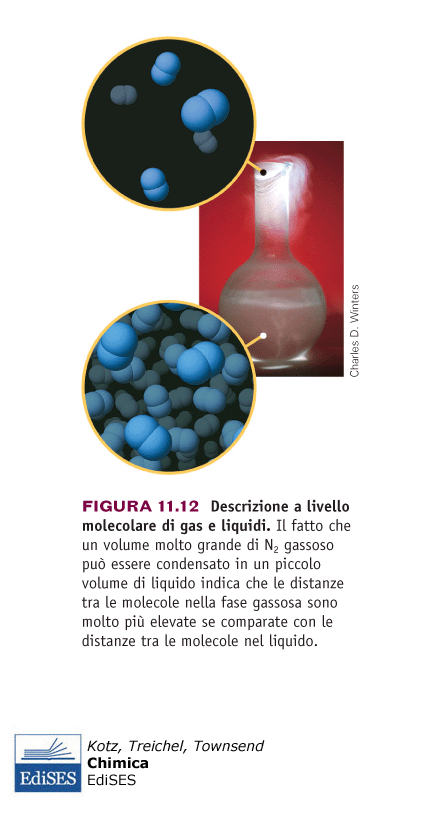 Teoria Cinetica dei Gas
Il gas è costituito da particelle (atomi o molecole) aventi dimensioni 
trascurabili, in moto costante e casuale (non esistono direzioni privilegiate).
2) 	Le molecole urtano tra loro e con le pareti del recipiente, gli urti sono 
	elastici. 3) Non esistono azioni a distanza tra molecole (né attrazioni 
    né repulsioni). 4) Le molecole si muovono in linea retta e con diverse velocità. 
5) L’energia cinetica media è proporzionale alla temperatura assoluta:
E = 1/2 mv2 = cost • T
z
z
2
2
2
v2 = vx+vy+vz
v
vz
x
x
vx
vy
y
y
Le particelle di un gas non hanno tutte la stessa velocità. 

La media dei quadrati delle componenti della velocità nelle tre direzioni:
  
      velocità quadratica media =  v 2 = vx 2 + vy 2 + vz 2
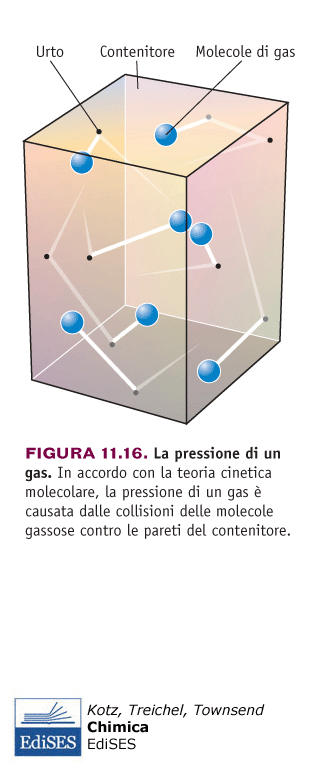 Secondo la teoria cinetica, la P di un gas risulta dagli urti delle
molecole contro le pareti del recipiente.

   P dipende da :     a) frequenza delle collisioni sulle pareti 
		           b) la forza media di ogni collisione.
		
	P  frequenza delle collisioni × forza media 
		P   ( v  × N) × mv
			      V
		PV  N mv 2
		
Se la T è costante, l’energia cinetica media di una molecola 
è costante ½ m v2  = 3 K T
                                  2
				PV  N K T
				PV = n R T
N K = n R       se n =1    allora    N = 6.023× 1023 molecole

costante di Boltzmann 
 K =  R = 8.31 ×107 erg/mole grado  = 1.38 ×10-16  erg/molecola grado 
          N   6.023× 1023 molecole/mole

(1 Joule = 107 erg)

Le molecole sono animate da velocità diverse modificate continuamente a causa delle mutue collisioni.
Non ha senso voler determinare la velocità di ogni singola molecola. 
Occorre conoscere la DISTRIBUZIONE delle velocità molecolari.

Velocità quadratica media :  vx2 =  N1v12 + N2v22 + N3v32
                                                                N

Velocità media :   vm =  N1v1  +  N2v2  +  N3v3
									N
vm = √8 × √ v2 =  0.921 √ v2
	          3

           √ v2 = 1.09 vm

Si può determinare la dipendenza della velocità media delle molecole dal peso molecolare del gas.


	1 m v2 = 3 K T                   1 m1 v12 = 1 m2 v22 = 3 K T 
          2           2			2	    2            2	
 			v12 = m2          √v12 =  √m2
			v22   m1           √v22     √m1
Per due gas alla stessa T vale :
(m1 e m2 = masse delle molecole)
1.09 vm1  =   √m2
		1.09 vm2          √m1	

		vm1  = √m2 = √M2
		vm2	√m1	  √M1
La velocità media delle molecole di un gas ad una determinata T è inversamente proporzionale alla radice quadrata del suo peso molecolare.

Poichè si ha : √ v2 = √3KT
			   √ m
allora :          	 vm = cost √T
La velocità media delle molecole di un gas cresce con la radice quadrata della T.
(M1 e M2 = pesi molecolari)
Il problema della distribuzione dei valori delle velocità dei gas 
(quale percentuale di molecole possiede una certa velocità in un determinato istante) 
fu affrontato da Maxwell (approccio teorico) e successivamente da Boltzmann (approccio sperimentale). 

I risultati possono essere rappresentati mediante un grafico dove in ascissa sono riportati i valori delle velocità ed in ordinata la grandezza Nv, che rappresenta la frazione di particelle che possiede una certa velocità v.

Ciascuna curva ha la forma di una campana asimmetrica e l’area della superficie compresa tra l’asse delle ascisse e la curva stessa rappresenta il numero totale di particelle, N.
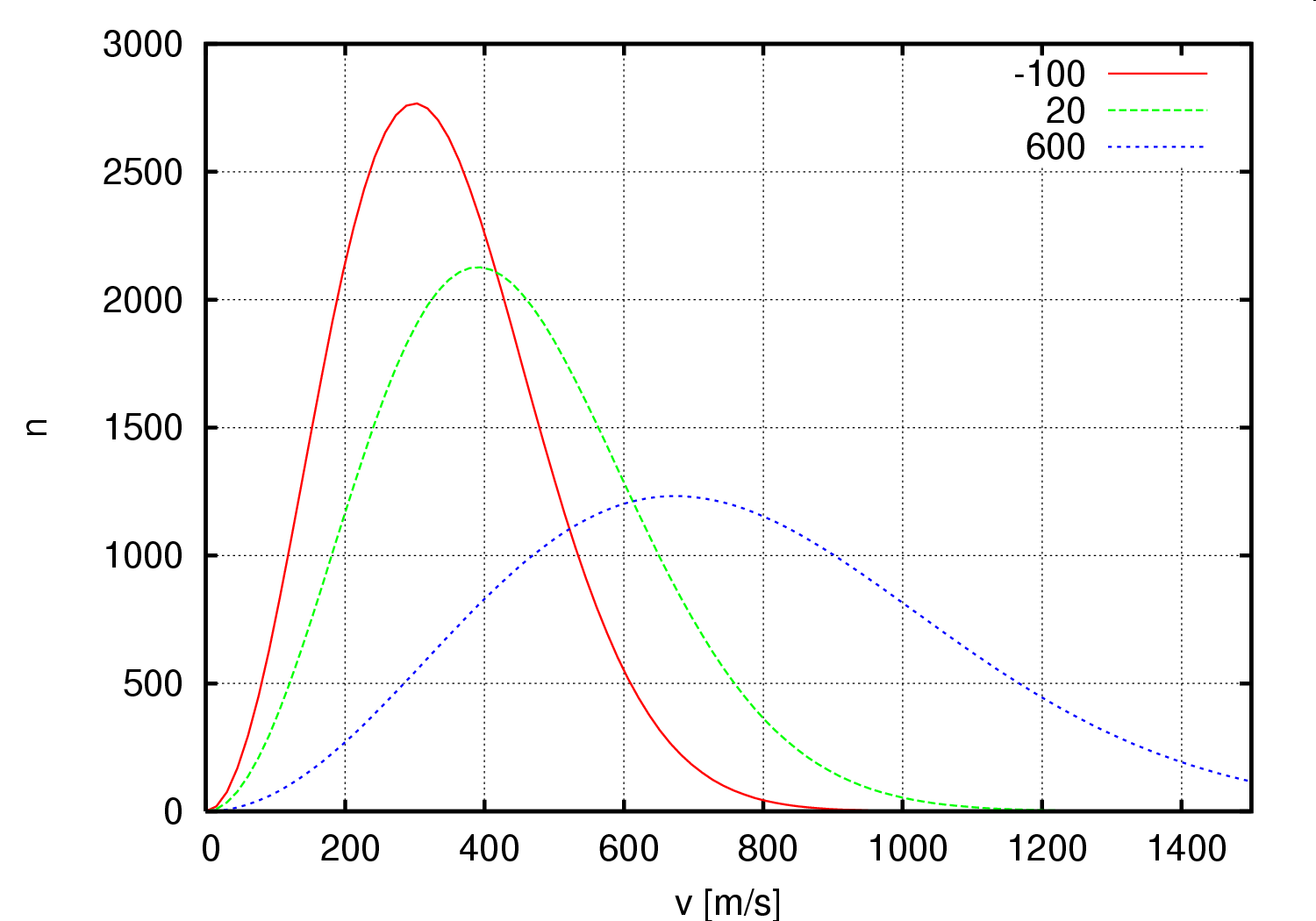 vp  = 0.885 vm
T
vm = 0.921 ( v2 )
T1
T2
T3
Si osserva che il numero di particelle aventi velocità molto basse o  molto alte è 
relativamente piccolo. 
La maggior parte delle particelle ha velocità comprese entro un intervallo 
limitato nell’intorno del massimo della curva; l’ascissa corrispondente a questo 
massimo corrisponde al valore più probabile di velocità, vp        
   
 vp  = 0.885 vm ;               vm = 0.921 ( v2 ) 

L’andamento della distribuzione delle velocità varia con la temperatura: si nota 
uno spostamento verso destra ed un appiattimento della curva alla temperatura 
più elevata; i valori di vp e di vm aumentano, ma diminuisce la frazione di 
particelle che le possiedono. 
Nella curva a T più alta diminuisce il numero di particelle con velocità basse     
ed aumenta quello delle particelle con velocità molto alte.
Mediante la teoria di Maxwell-Boltzmann è possibile determinare NE , ossia la 
frazione di particelle che hanno energia cinetica uguale o maggiore di un 
determinato valore E:
NE aumenta esponenzialmente con la T
NE = N e-E/RT
Con adatte tecniche sperimentali è possibile 

misurare le velocità molecolari.
Distribuzione delle velocit
à
di 10.000 molecole
di O
a 100
°
C (= 373,16
°
K)
2
Intervallo di velocit
à
Numero molecole
%
(m sec
)
-
1
0
-
100
68
0,68
100
-
200
529
5,29
200
-
300
1.197
11,97
300
-
400
1.737
17,37
400
-
500
1.892
18,92
500
-
600
1.680
16,80
600
-
700
1.242
12,42
700
-
800
809
8,09
800
-
900
449
4,49
900
-
1.000
216
2,16
> 1.000
181
1,81
10.000
100 %
%
v (ms
)
-
1
0
100
200
300
400
500
600
700
800
900
1000
La distribuzione delle molecole nei vari intervalli di velocità è costante e
dipende da T.
Solo una piccola %
di molecole ha velocità molto basse o molto alte, mentre la maggior parte possiede velocità intermedie.
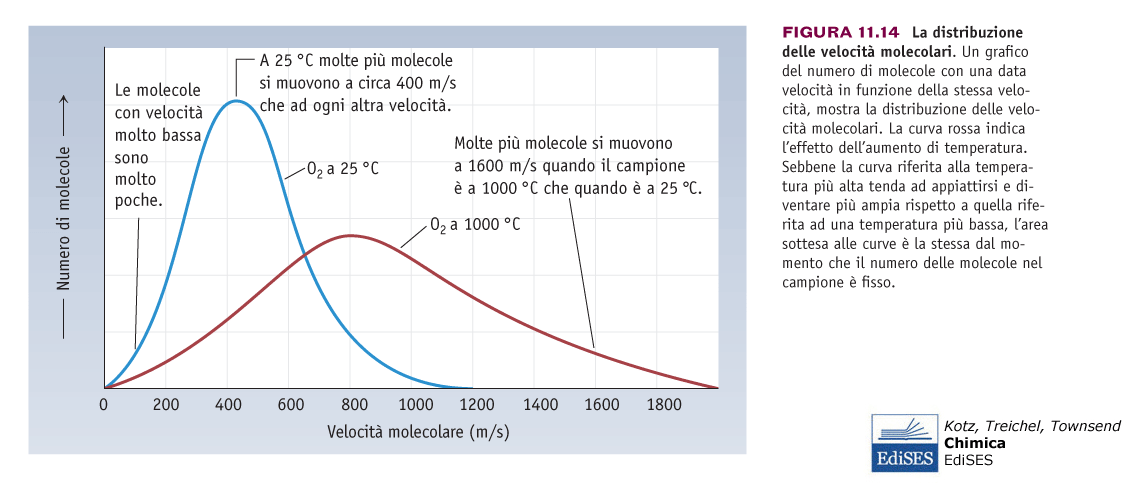 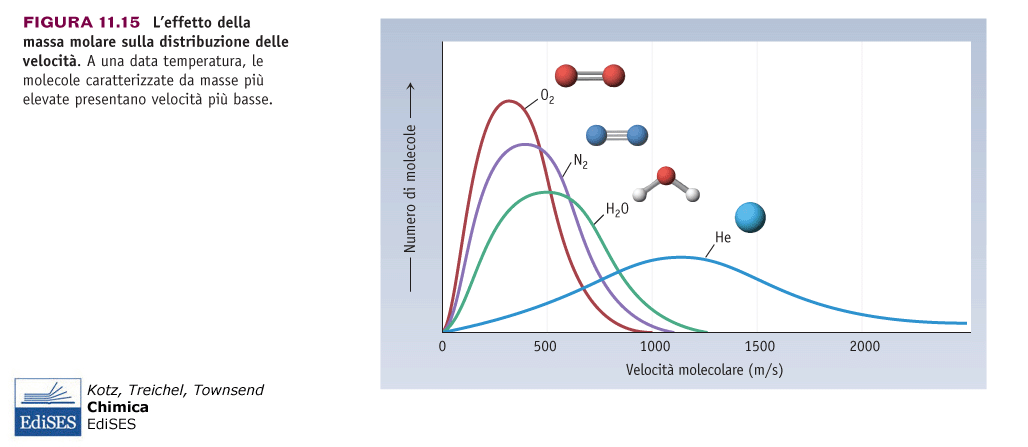 La DIFFUSIONE è il movimento delle molecole di un gas attraverso altri gas
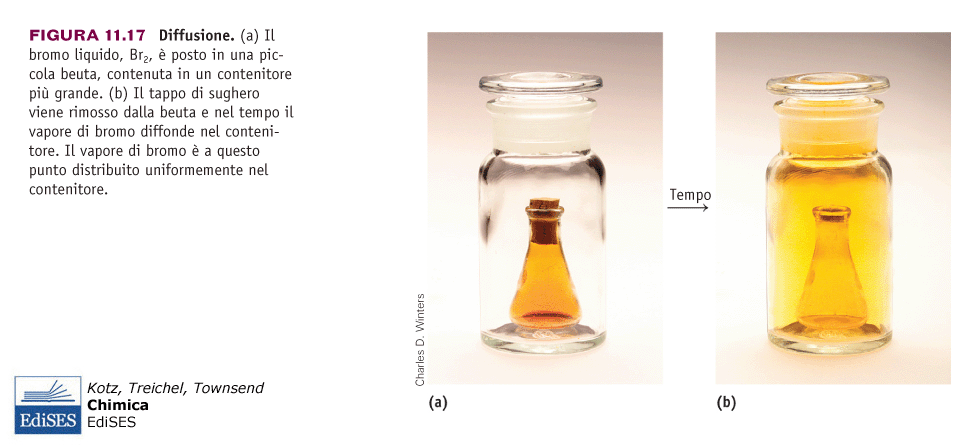 La EFFUSIONE è il movimento delle molecole di un gas che fuoriesce da un recipiente attraverso un foro molto sottile
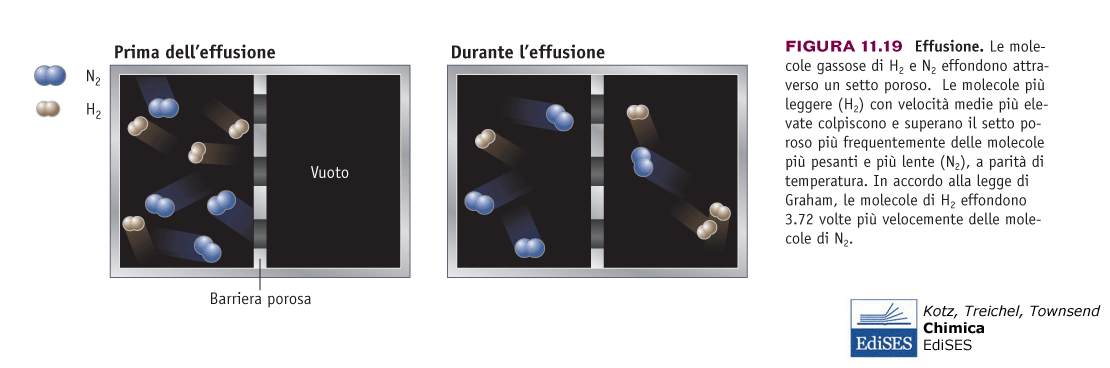 La legge di Graham, 
che vale sia per la diffusione che per l’effusione, enuncia che: 

ad una data T, la velocità di diffusione (o di effusione) di due gas è inversamente proporzionale alla loro densità


    v1   =    d2                d = m  =   PM . P
   v2          d1                                 V        R . T 


			 v1  =    PM2
			v2         PM1
Ö
Ö
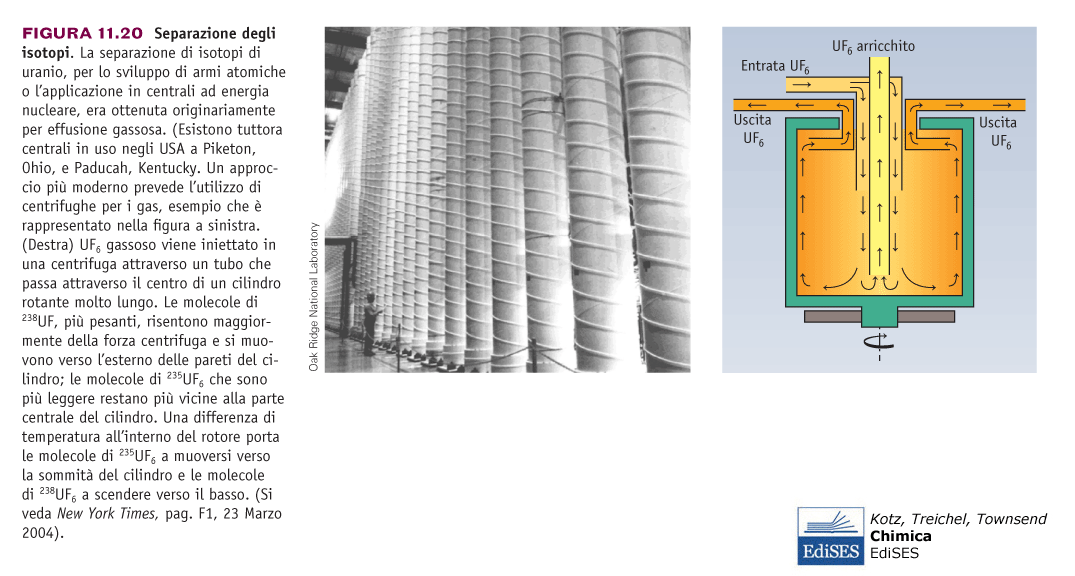 92U235  + 1n0  →  56Ba94  +  36Kr94  + 31n0  + 2 ×1010KJ/mol di U235
STATO SOLIDO
Nei gas e nei liquidi 
le molecole si muovono continuamente in modo casuale (non hanno una disposizione regolare).

Nei solidi 
le molecole possono solo vibrare: assumono una disposizione regolare, ripetuta in un ordine esteso all’intero edificio cristallino.
Vigono intense forze attrattive e repulsive tra atomi, molecole o ioni.
La regolarità esterna di un cristallo riflette / è conseguenza della simmetria interna. 


		Proprietà macroscopiche di un solido :
 rigidità ed incompressibilità (forma e volume propri);
- anisotropia (proprietà ottiche, meccaniche, elettriche cambiano valore a seconda della direzionein cui vengono misurate);
Classificazione dei solidi basata su :
- criteri di simmetria
- tipo di legame che unisce atomi, ioni o molecole.
criteri di simmetria
In un solido l’edificio o reticolo cristallino è generato dalla ripetizione di una cella elementare, la più piccola unità che si ripete periodicamente con certe caratteristiche di simmetria proprie di quel solido.
Se i costituenti (molecole, atomi o ioni) sono in posizioni rigide ma non vi è ripetizione periodica della cella elementare si parla di liquido viscoso (non di solido cristallino).

tipo di legame
Solidi molecolari
Solidi covalenti
Solidi ionici
Solidi metallici
Solidi molecolari
Le molecole (invece di atomi o ioni) sono disposte in maniera regolare in un reticolo tridimensionale. Ogni molecola mantiene la sua individualità. Si trovano distanze brevi (tra gli atomi della stessa molecola) e distanze maggiori (tra gli atomi di molecole diverse).

Come si dispongono ?    Dipende :
1) dalla geometria delle molecole;
2) dal tipo di forze intermolecolari
Si impaccano in modo da massimizzare le forze di attrazione intermolecolari.
Punto di fusione e durezza : poco elevati

		Esempi : H2O, CO2, fenoli...
O
CH2
C
CH2
CH3
CH3
CH2
NH
H
O
C
CH2
NH2
Effetto del Legame Idrogeno
CH2
CH3
Molecola apolare solo forze di 
van der Waals del tipo di London
CH3
CH2
pf = - 135°C
O
CH2
C
Molecola apolare con possibilità di 
legame Idrogeno
CH3
CH2
NH2
pf = + 116°C
Effetto del Legame Idrogeno
NO2
NO2
NO2
OH
OH
pf 45°C
pf 96°C
pf 114°C
OH
O
O
O
O
H
N
N
O
O
N
O
H
O
H
O
Solidi covalenti
Sono delle enormi molecole formate da un insieme regolare trimensionale di atomi legati da legami covalenti.
 
Come si dispongono ?    
Ai vertici di tetraedri, in piani sovrapposti di anelli esagonali,...

Punto di fusione e durezza : elevati (ad ecc. grafite tenera)

Esempi : silicio (Si)n, quarzo (SiO2)n, diamante, grafite, fullereni (C)n
SOLIDI COVALENTI
1,54 Å
B
3,35 Å
A
1, 42 Å
B
A
DIAMANTE
GRAFITE
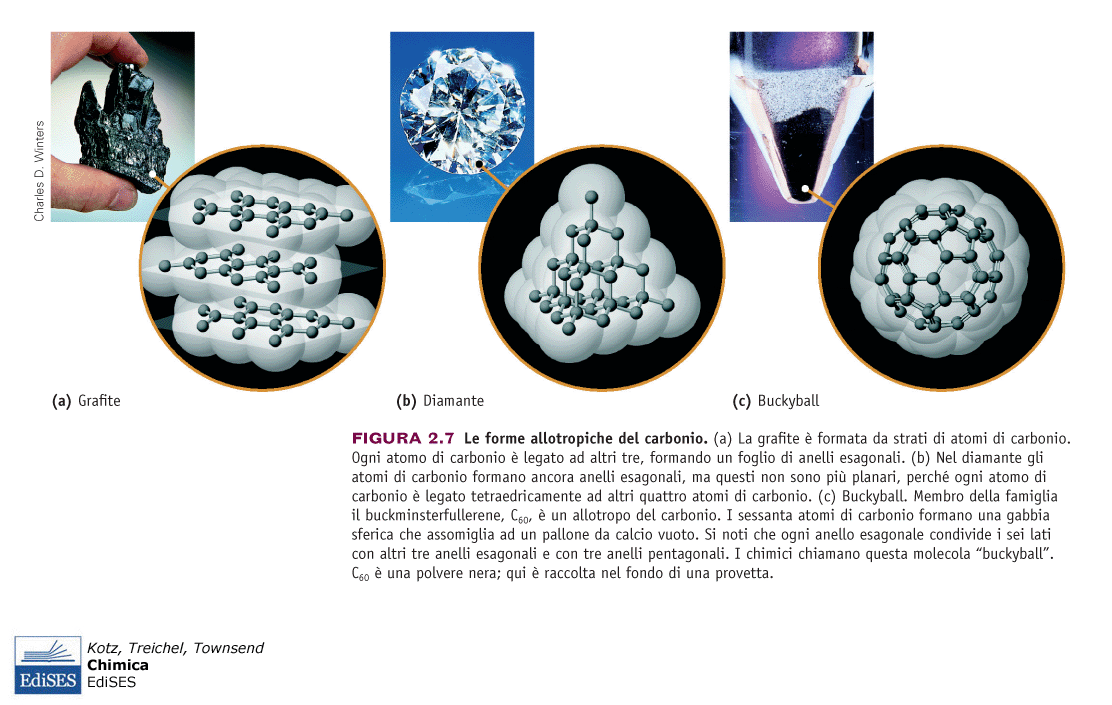 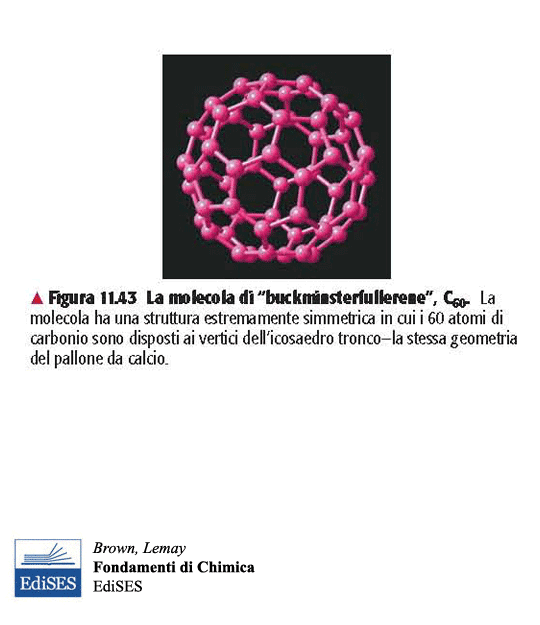 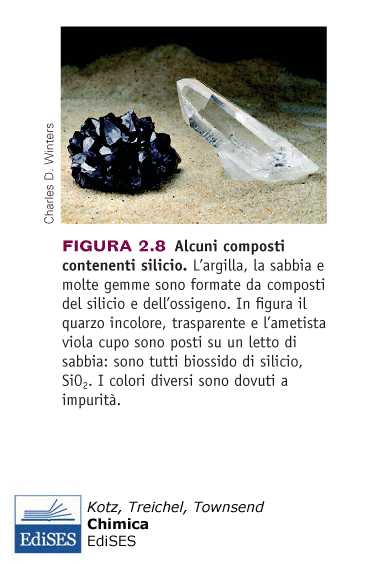 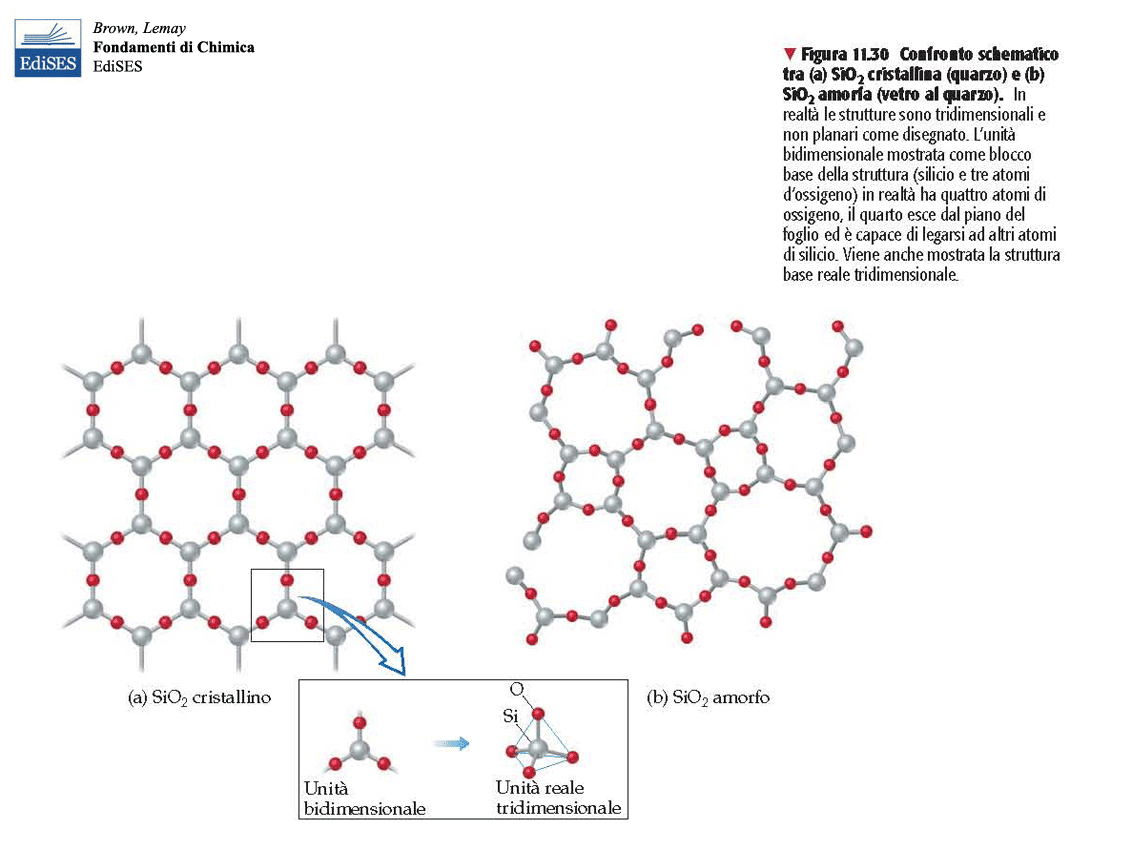 CRISTALLI    IONICI

Composti formati da atomi con elettronegatività molto diversa sono largamente ionici. 
Le configurazioni elettroniche degli ioni che costituiscono il cristallo corrispondono a quella del gas inerte più vicino (closed shell). 

La forza attrattiva tra una coppia di ioni di carica opposta aumenta all’aumentare della carica sugli ioni e al diminuire delle dimensioni degli ioni (energia di Madelung).

IONI     →    SFERE  RIGIDE ed  IMPENETRABILI che occupano le            
                      posizioni del reticolo cristallino.

Numero di coordinazione del cristallo è il numero di atomi con cui è a contatto un dato atomo.

Le forze di attrazione elettrostatica sono intense e si trasmettono nello spazio in maniera isotropa e a lunga distanza.
I solidi ionici sono solidi duri, con alte temp. di fusione, assai fragili 
(i piani reticolari non possono scorrere uno sull’altro in seguito all’applicazione di una forza senza che si rompa l’edificio cristallino, lo scorrimento fa avvicinare cariche di stesso segno originando un effetto repulsivo e conseguente frattura del reticolo cristallino), 
trasparenti 
(non sono disponibili livelli elettronici corrispondenti all’Energia dei fotoni  di luce visibile che pertanto non vengono assorbiti. Alcune impurità possono causare diffusione della luce visibile e generare opacità).

I cristalli ionici non sono conduttori di elettricità dato che gli ioni che li costituiscono sono vincolati nel reticolo cristallino e quindi non possono muoversi liberamente seguendo un gradiente di potenziale elettrico.
I  sali fusi sono buoni  conduttori di elettricità (conduttori di seconda specie) poiché abbiamo rotto i legami ionici e gli ioni hanno la possibilità di muoversi nel liquido.
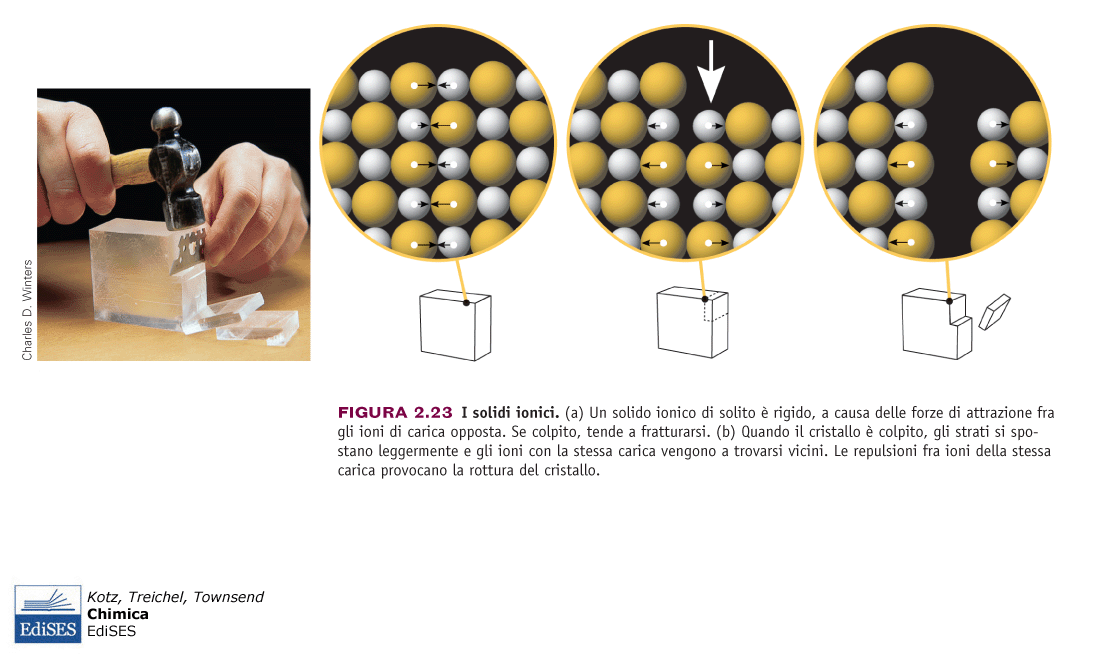 Raggi ionici:     
i cationi sono sempre più piccoli degli atomi da cui derivano;
gli anioni sono sempre più grandi degli atomi da cui derivano
a parità di n. elettroni         r+   <   r-         (r Na+  <  r F-)
   “               “		       r+ decresce con la carica (Na+ >Mg2+ >Al3+) 
  “               “		       r- cresce con la carica (N3- > O2- > F-)
     r+ e  r- crescono con Z (Li+ < Na+ < K+ < Rb+); (F- < Cl- < Br- < I-)
r- / r+  < 1.5         reticolo cubico (n.d.c.= 8)               
r- / r+  =  1.5 - 2   reticolo cubico a facce centrate (n.d.c. =6)                                  
r- / r+  > 2             blenda  (n.d.c.= 4)
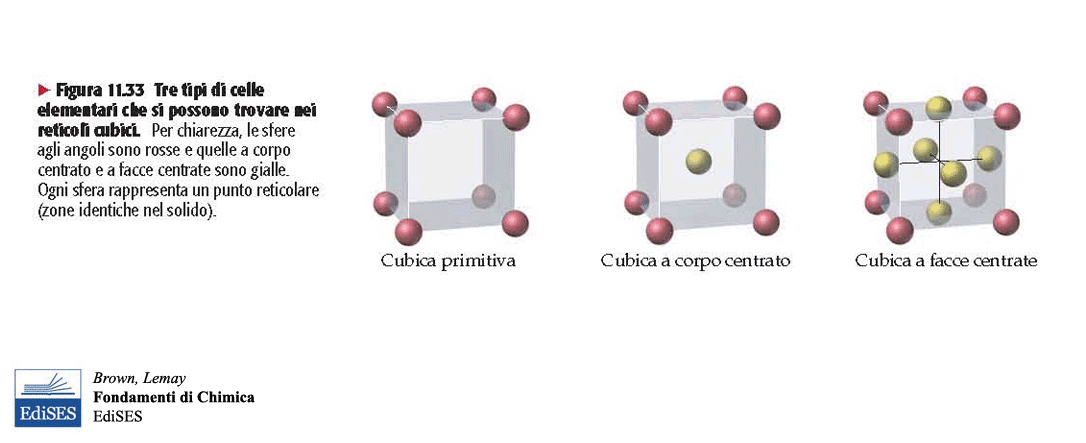 Cl
RAGGI IONICI
Li+
Be2+
B3+
C4+
N5+
Na+
Mg2+
Al3+
Si4+
P5+
O2-
F
K+
Ca2+
Sc3+
Ti4+
V5+
S2-
Rb+
Sr2+
Y3+
Zr4+
Nb5+
Se2-
Br
I
Cs+
Ba2+
La3+
Pb4+
Bi5+
Principali Reticoli Ionici
R : r < 1,5
R
r
Reticolo cubico
Es.    Cs    Cl
1,69 Å
1,80 Å
a0
R : r  =  1,5    2
R
Reticolo cubico a
facce centrate
r
Es.    Na    Cl
0,95 Å
1,80 Å
Se R:r > 2, si ha il reticolo della Blend (ZnS)
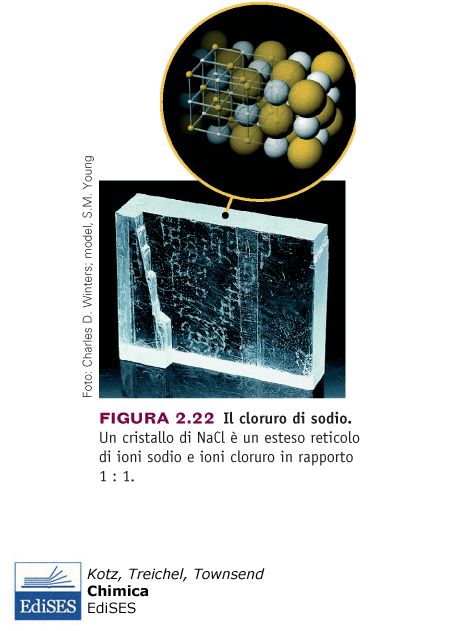 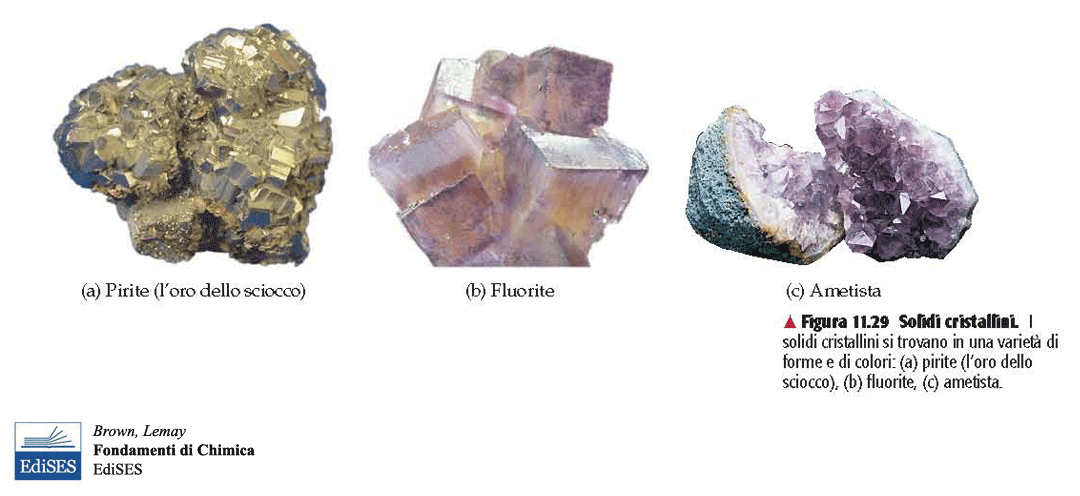 METALLI
Lucentezza
Alta conducibilità elettrica e termica
Malleabilità, duttilità
Elevata temp. di fusione
Effetto termoelettrico e fotoelettrico
Conducibilità 
(-1cm-1)
Solido
Ag	6 • 105	Metallo
Zn	2 • 105	Metallo
C (grafite) 	5 • 104	Covalente
NaCl	10-7	Ionico
C (diamante)	10-14	Covalente
S	10-7	Covalente
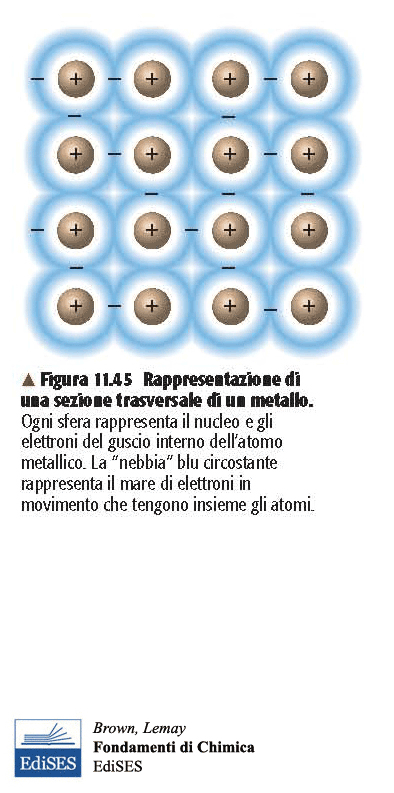 Solidi   Metallici

CONDUCIBILTA’ ELETTRICA E TERMICA : 
grande mobilità degli elettroni di valenza che passano facilmente da zone ad alta energia potenziale a zone a bassa energia potenziale, da zone ad alta T (dove è alta la loro energia cinetica) a zone a bassa T (dove la loro energia cinetica è bassa).

Nei metalli gli elettroni sono delocalizzati in ampi OM che si estendono sull’intero cristallo. 
Essendo i più estesi nello spazio, sono gli orbitali atomici s 
a combinarsi per dare origine a OM delocalizzati.
Un solido metallico che contenga N atomi presenterà altrettanti sottolivelli energetici così fittamente spaziati da non essere singolarmente distinguibili : si parla di banda dei livelli energetici. 
Alla sommità dell’insieme di livelli energetici occupati si trova un livello totalmente o parzialmente occupato chiamato livello di Fermi. 
Gli elettroni di questo livello hanno l’energia cinetica più elevata tra tutti gli elettroni di valenza del cristallo e possono essere accelerati dal campo elettrico ed occupare i livelli vuoti appena superiori. 

Gli elettroni del livello di Fermi sono responsabili della corrente elettrica (migrazione di elettroni sotto l’azione di un 
campo elettrico), dell’alta conducibilità termica  e dell’effetto fotoelettrico (elettroni emessi dalla superficie metallica per azione di fotoni di adeguata energia).
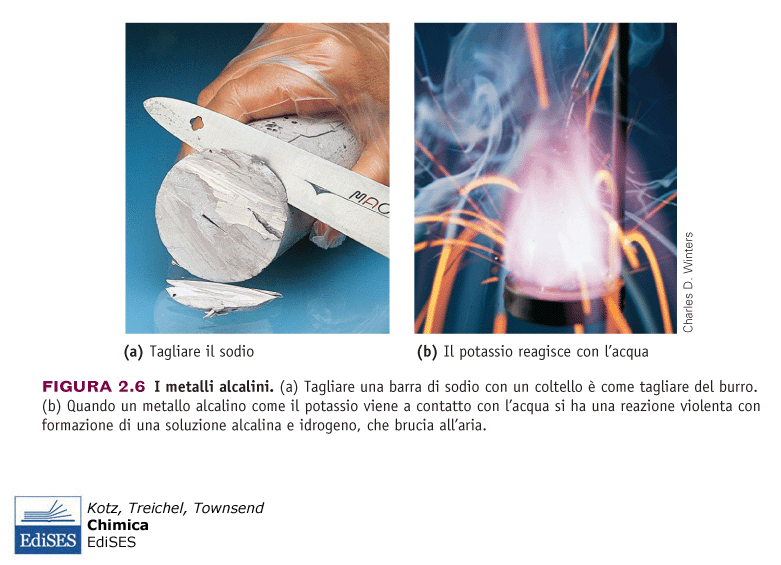 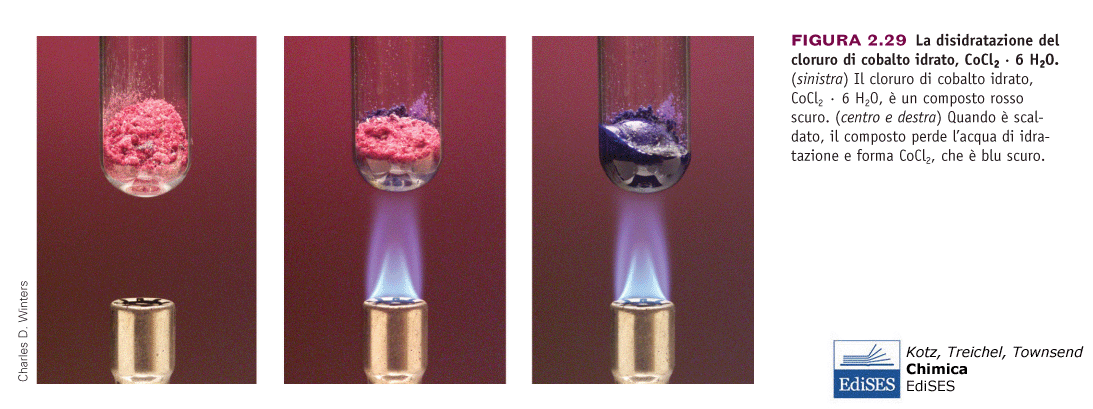 Antilegame
Li2
DE
Legame
2s1
2s1
Li3
Antilegame
DE
NON Legame
Legame
2s1
2s1
2s1
Orbitali Molecolari
Li(N)
Antilegame
Legame
N  orbitali 2s
Antilegame
Li4
Antilegame
DE
Legame
2s1
2s1
2s1
2s1
Legame
Banda solo parzialmente occupata (BANDA di VALENZA)
Banda di energia appena superiore vuota (BANDA di CONDUZIONE)
Antilegame
Legame
Struttura deficiente di elettroni 
					in relazione ai legami da formare. Ciò porta a strutture impaccate dense.


-malleabilità e duttilità : il cristallo si deforma facilmente se sopposto a sforzo meccanico, perchè il legame non consiste in una coppia di elettroni localizzati ma in un “mare di elettroni”delocalizzati. Piani reticolari contigui possono muoversi uno rispetto all’altro senza che si rompano legami e pertanto le caratteristiche del cristallo restano invariate.
Li•	Li • 	Li • 	Li •
Li • 	Li • 	Li • 	Li •
Li • 	Li • 	Li • 	Li •
I non-metalli cristallini (diamante, fosforo) sono isolanti, 
non conducono elettricità. I loro elettroni a più alta energia 
occupano bande di OM saturi che sono separati dalla banda 
vuota a minor energia (banda di conduzione) da una
differenza di energia troppo elevata.
Gli elementi che sono semiconduttori (Si, Ge) hanno bande piene che si trovano 
solo leggermente al disotto delle bande vuote, ma non si sovrappongono. 
Essi non conducono elettricità a bassa T, ma piccoli aumenti di T eccitano
qualcuno degli elettroni a più alta energia nella banda di conduzione vuota.
I solidi hanno forma e volume propri, sono densi, poco comprimibili, caratterizzati da 
un impacchettamento compatto ed ordinato di particelle che vibrano intorno alle loro posizioni di equilibrio. 
Caratteristica distintiva dei cristalli, dovuta proprio alla loro struttura, è l‘anisotropia, ovvero il presentare proprietà fisiche e chimiche dipendenti dal loro orientamento nello spazio.

La formazione e le caratteristiche di un cristallo dipendono dalla velocità e dalle condizioni della solidificazione.La frantumazione di un solido cristallino produce frammenti che hanno gli stessi angoli interfacciali e caratteristiche strutturali del campione originario.

Alcuni solidi non cristallini (SOLIDI AMORFI) non hanno una struttura ben definita ed ordinata, ma le loro particelle sono distribuite in modo irregolare e perciò non hanno una temp. fusione netta : gomma, alcune materie plastiche, zolfo amorfo.
Alcuni solidi amorfi sono chiamati vetri (liquidi dotati di elevata viscosità).
 I vetri sono isotropi e isolanti.

POLIMORFISMO
Un minerale è definito sia dalla composizione chimica che dalla struttura cristallina. 
Sono polimorfi quei composti che cristallizzano in più di una forma cristallina.
-SiO2   silice (quarzo, tridimite, cristobalite)
-CaCO3 calcio carbonato (calcite, aragonite)
-farmaci polimorfi (equivalenza terapeutica? variazione di dosaggio e formulazione?)

ALLOTROPIA
Sono allotropi quei composti che si presentano in più forme cristalline 
C      →      Diamante, grafite, fullereni (C60, C70), nanotubi
O     →     ossigeno molecolare (O2), ozono (O3)
P     →     bianco (P4), nero (a strati), rosso (polimero amorfo)
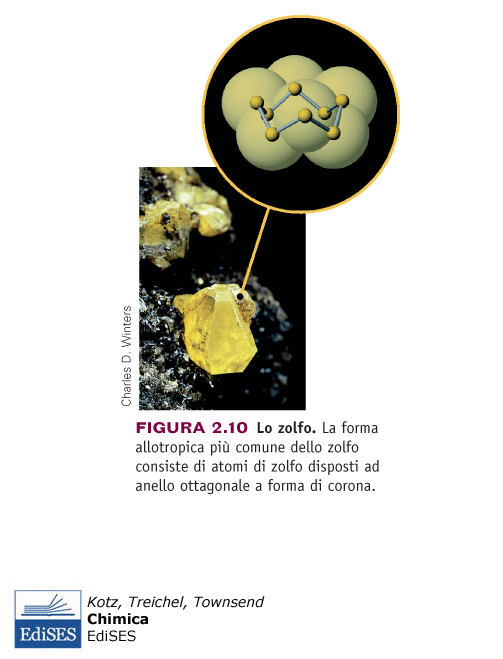